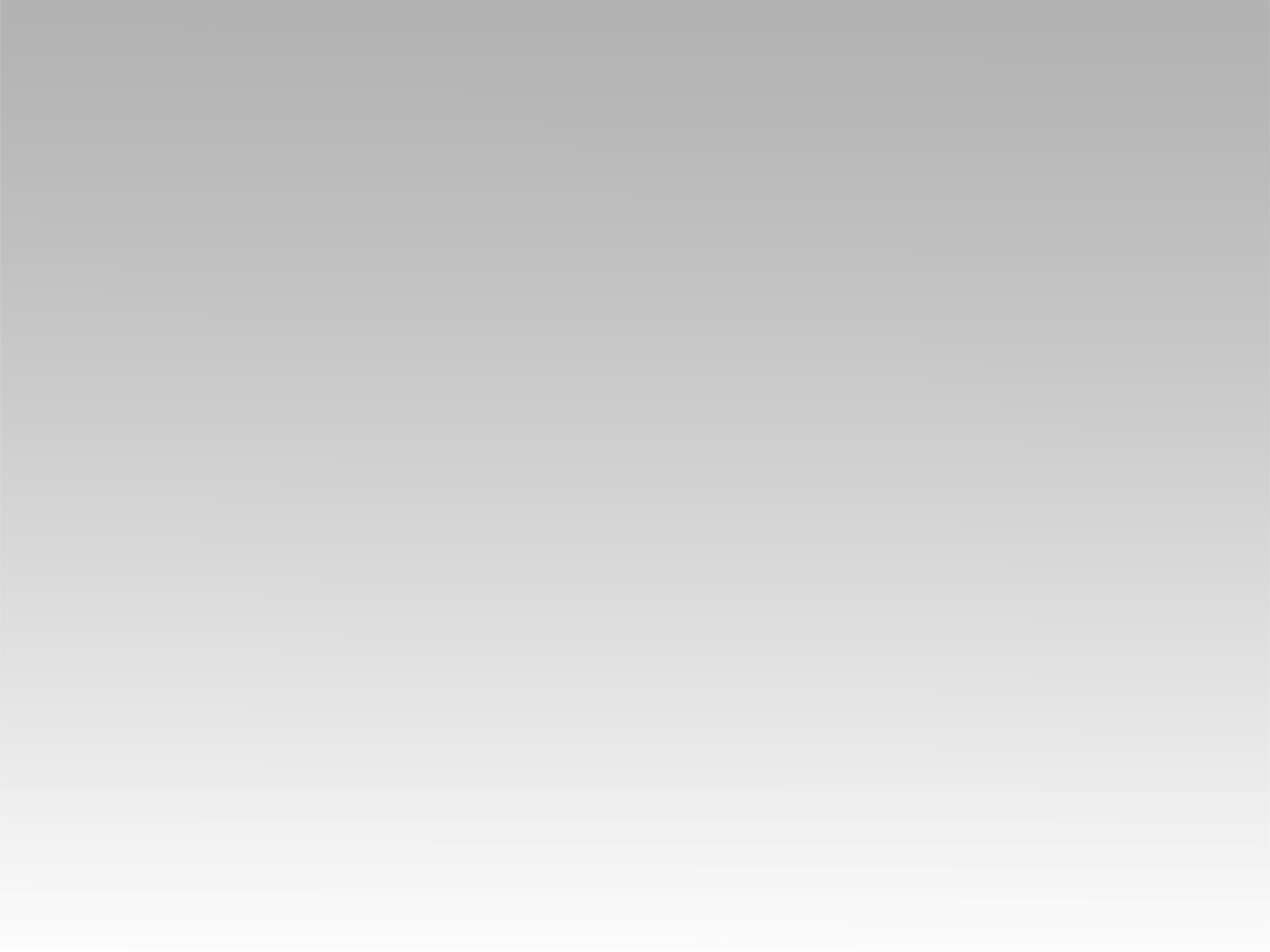 تـرنيــمة
أعلن ذاتك ومجدك
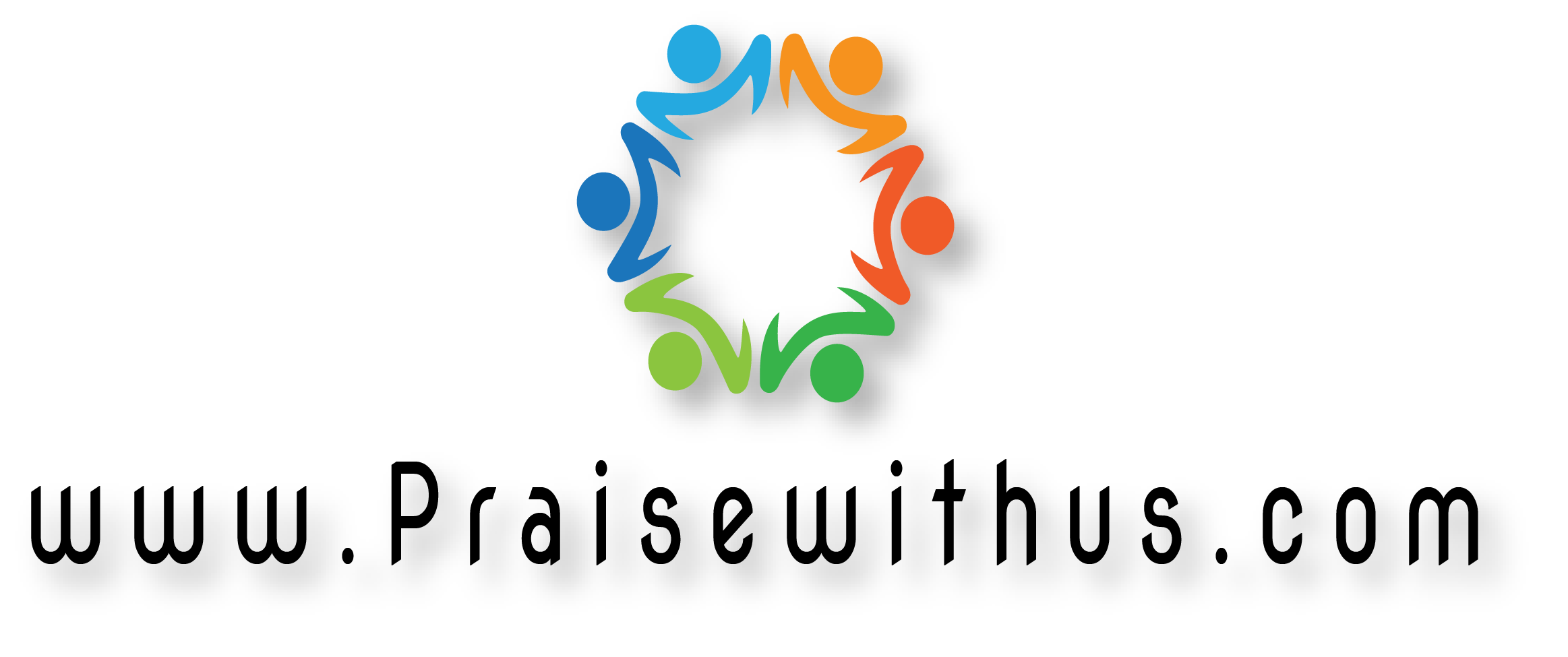 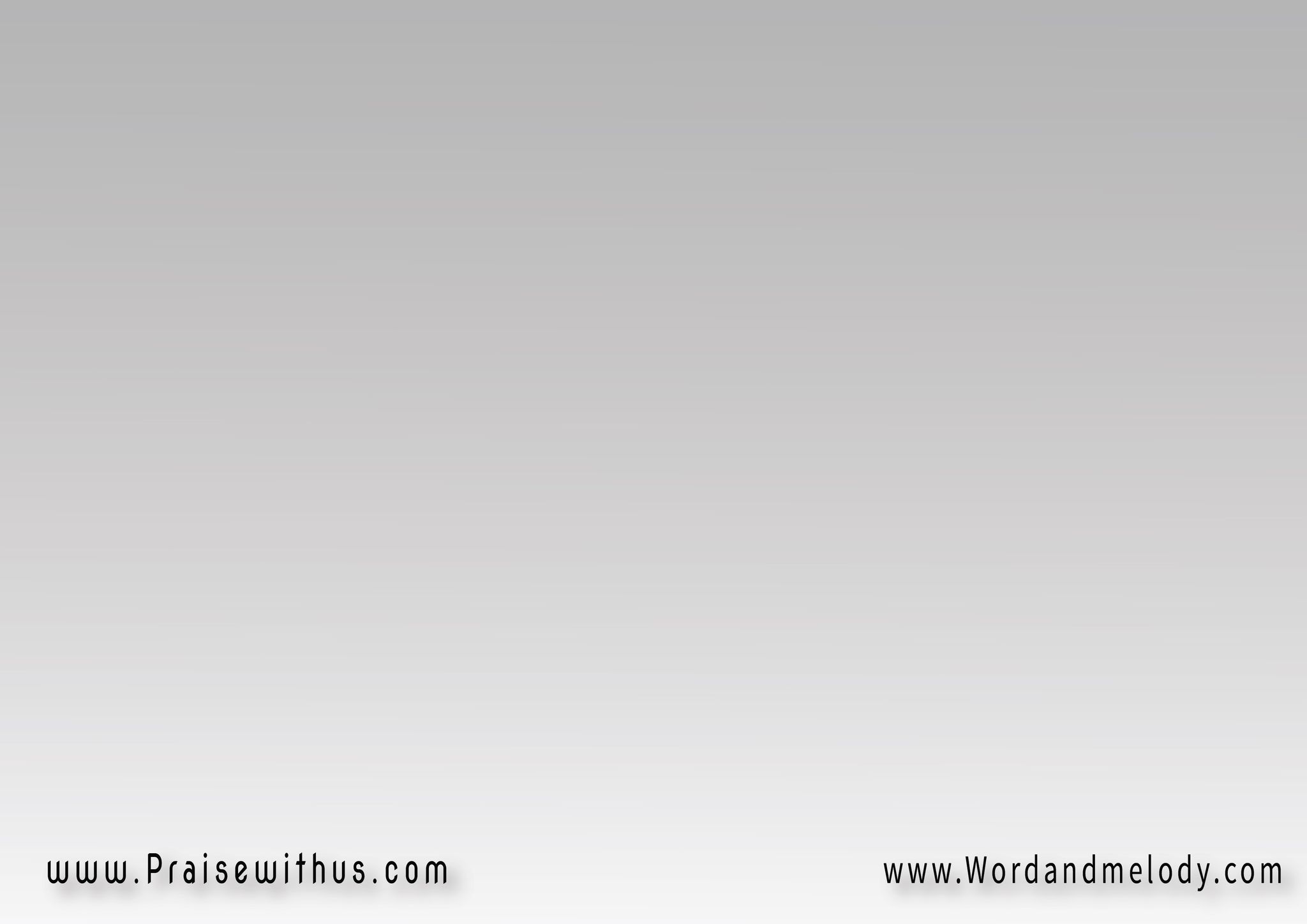 القرار:
أعلن ذاتك ومجدكوتمم لينا وعدكونشوفك في وسطيناودوقنا من شهدك
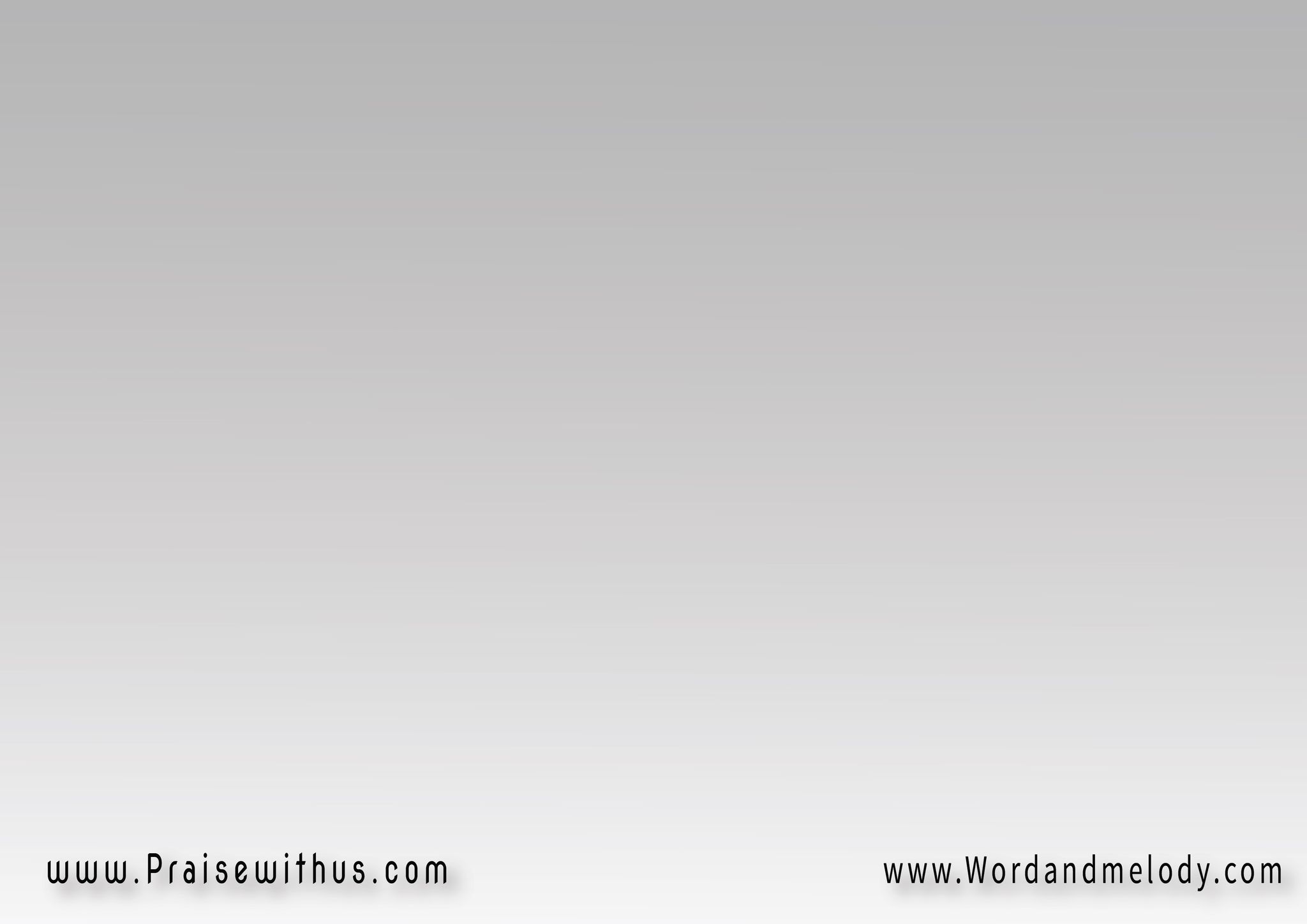 1-
هللي نفسي وغنيوعد حبيبي بيطمنيهو معايا وأنا معاهوشايل همي عني
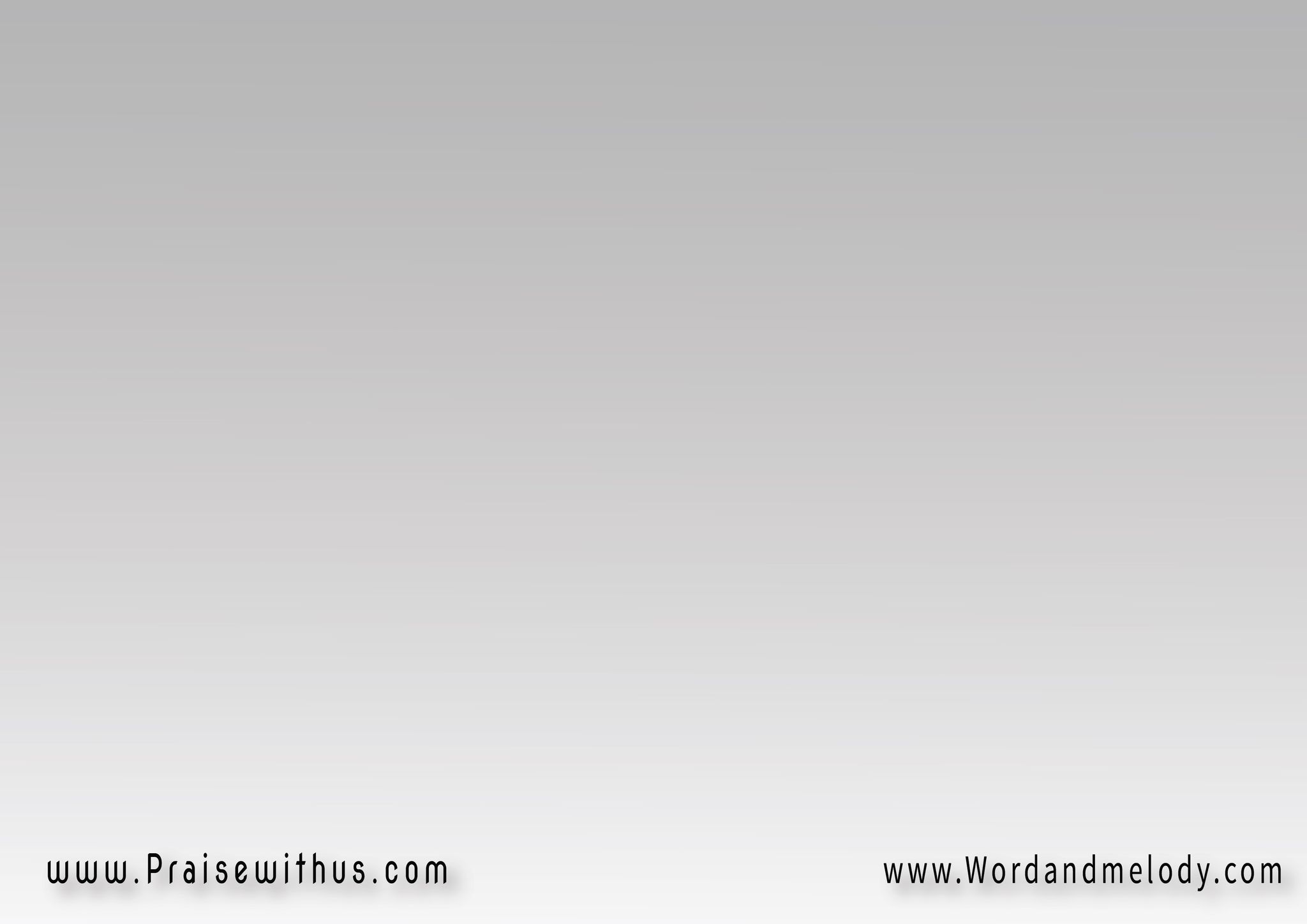 القرار:
أعلن ذاتك ومجدكوتمم لينا وعدكونشوفك في وسطيناودوقنا من شهدك
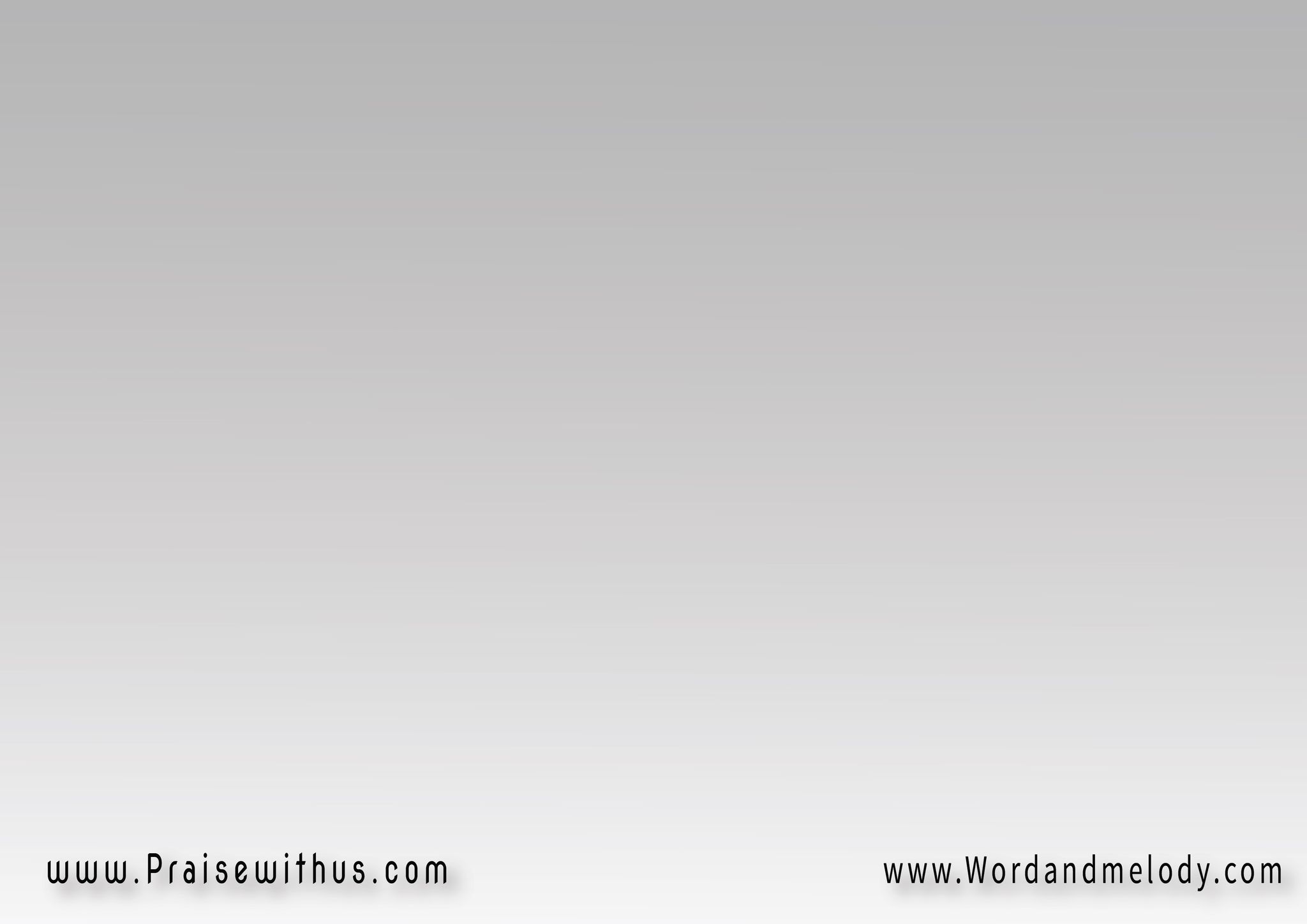 2-
حضورك سر فرحنا
عزانا وإنشراحنا
يا مضلل بالحب علينا
وأنت منور مطرحنا
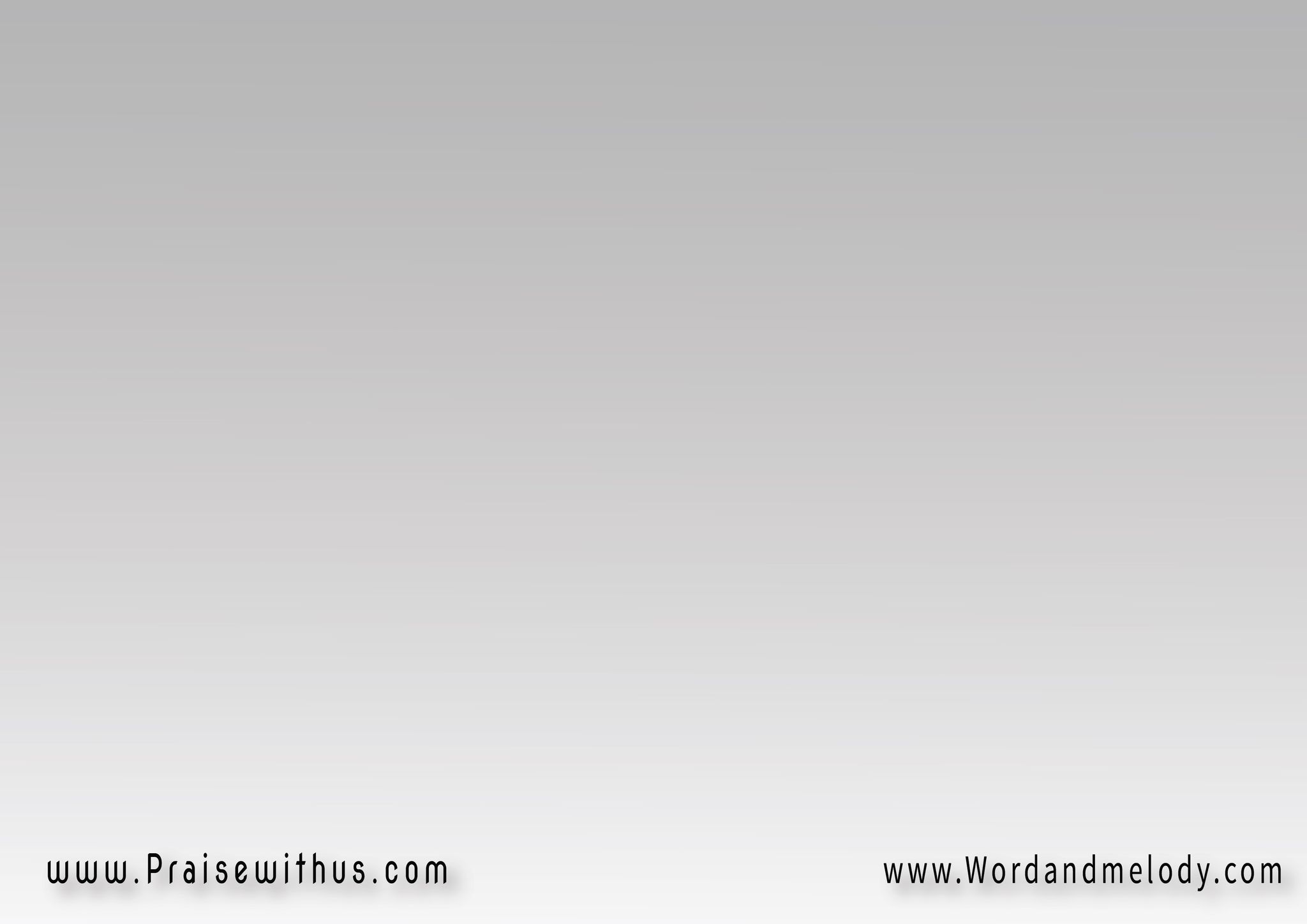 القرار:
أعلن ذاتك ومجدكوتمم لينا وعدكونشوفك في وسطيناودوقنا من شهدك
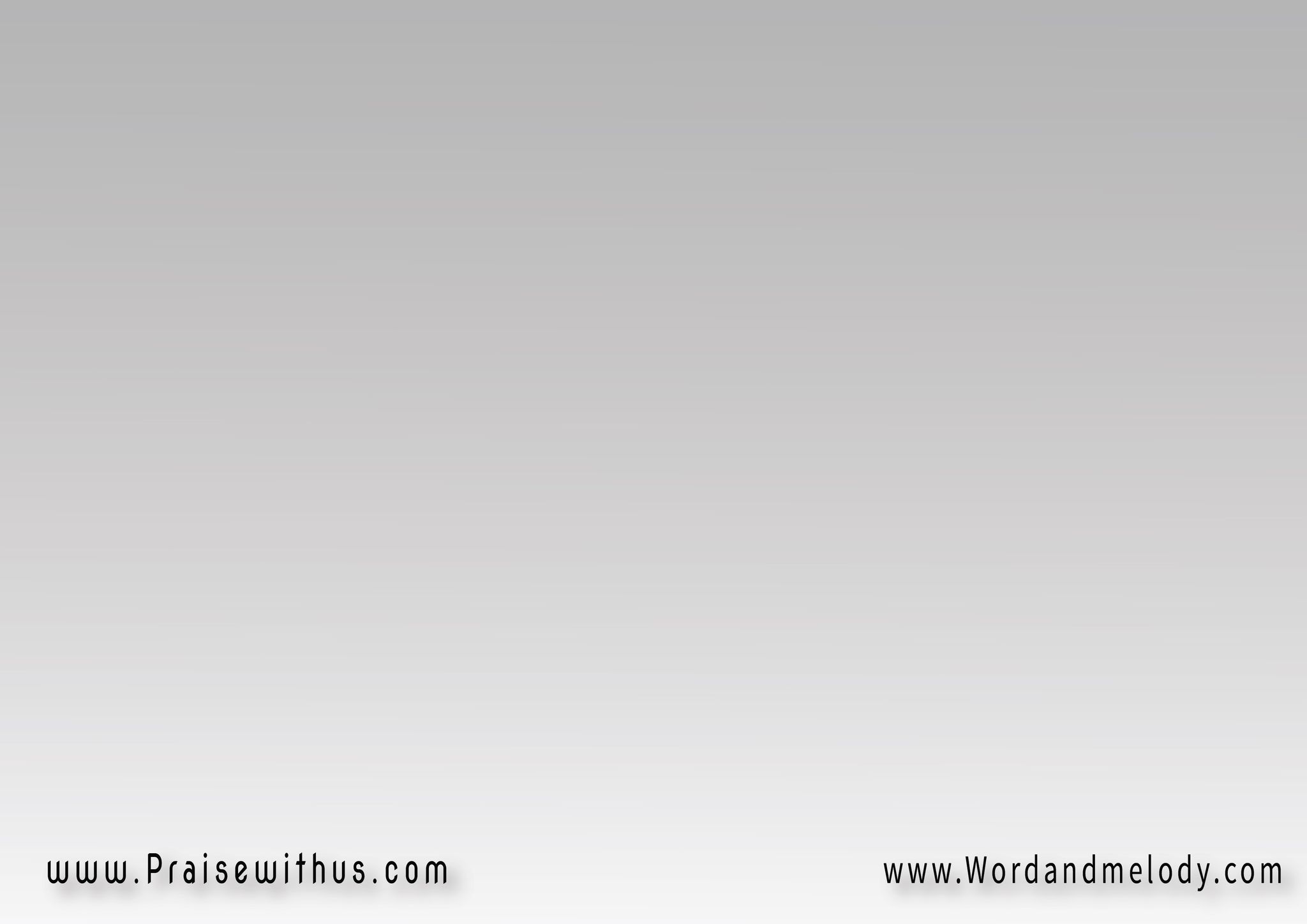 3-
وادي كنيستك بتحييك
وبترفعك وتعليك
يا أغلى الكل علينا
أنت لينا وأحنا ليك
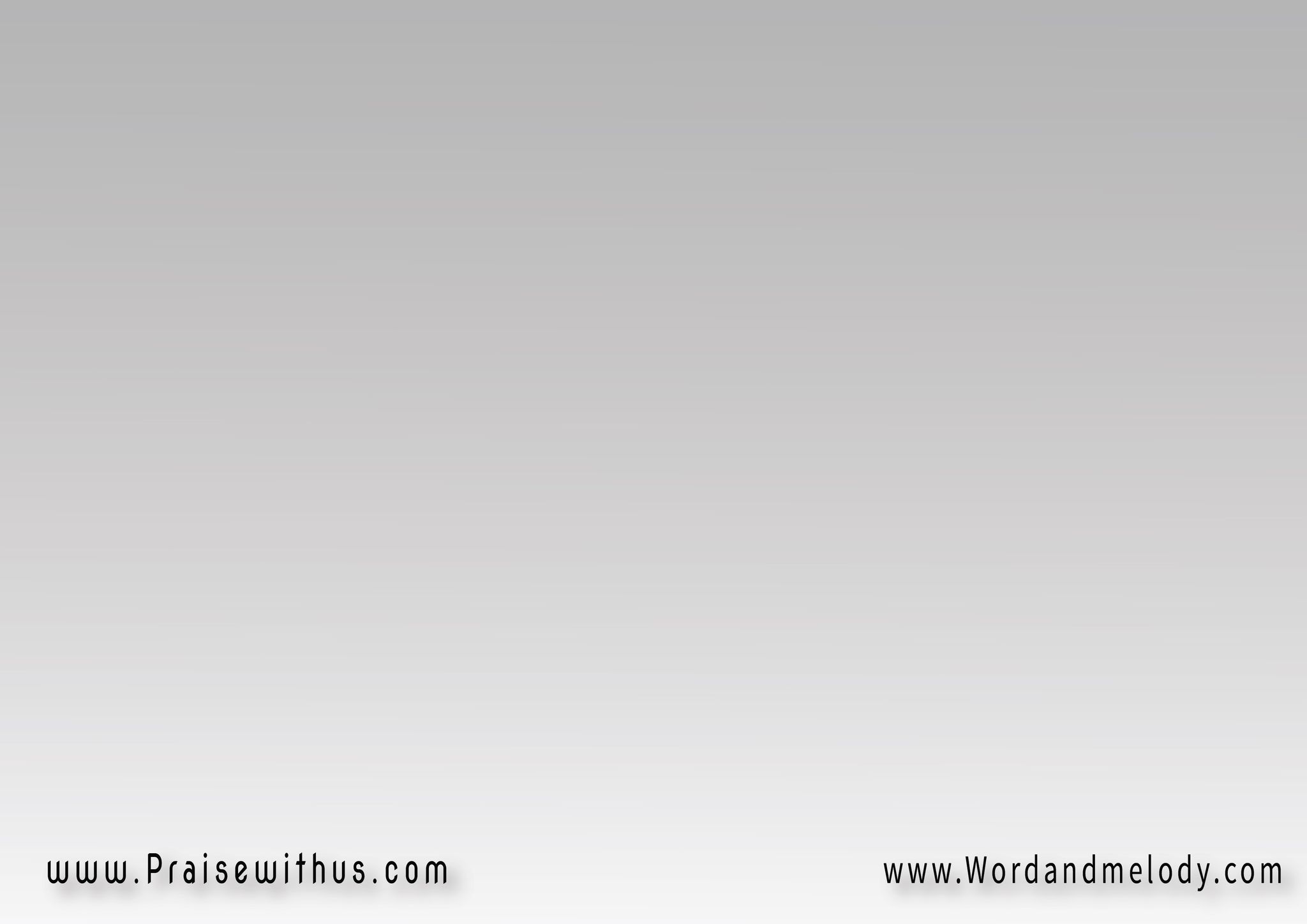 القرار:
أعلن ذاتك ومجدكوتمم لينا وعدكونشوفك في وسطيناودوقنا من شهدك
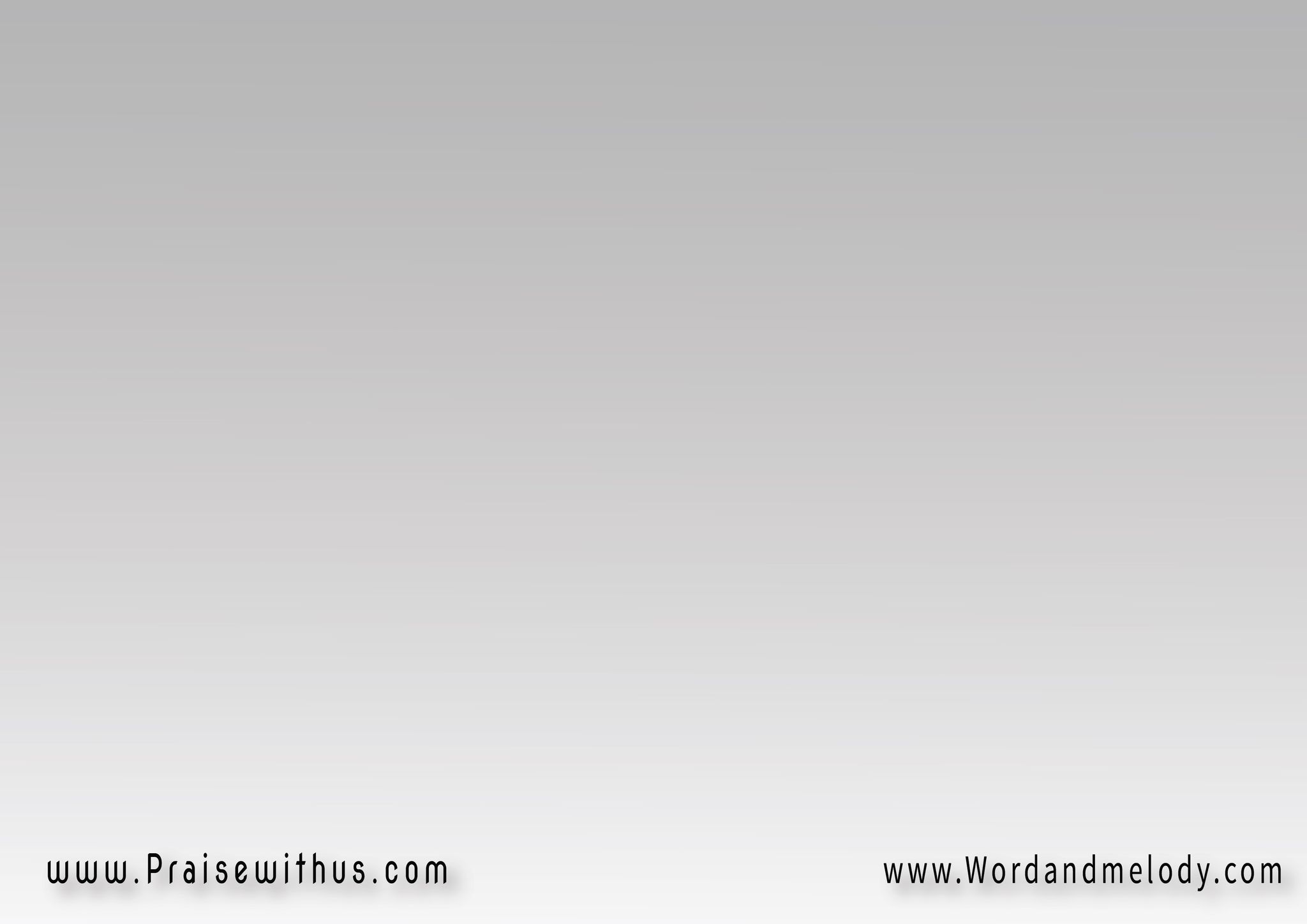 4-
مد يدك للشفاء
وأجري بإسم يسوع أيات
وأعطي لإسمك مجدا
واصنع بينا معجزات
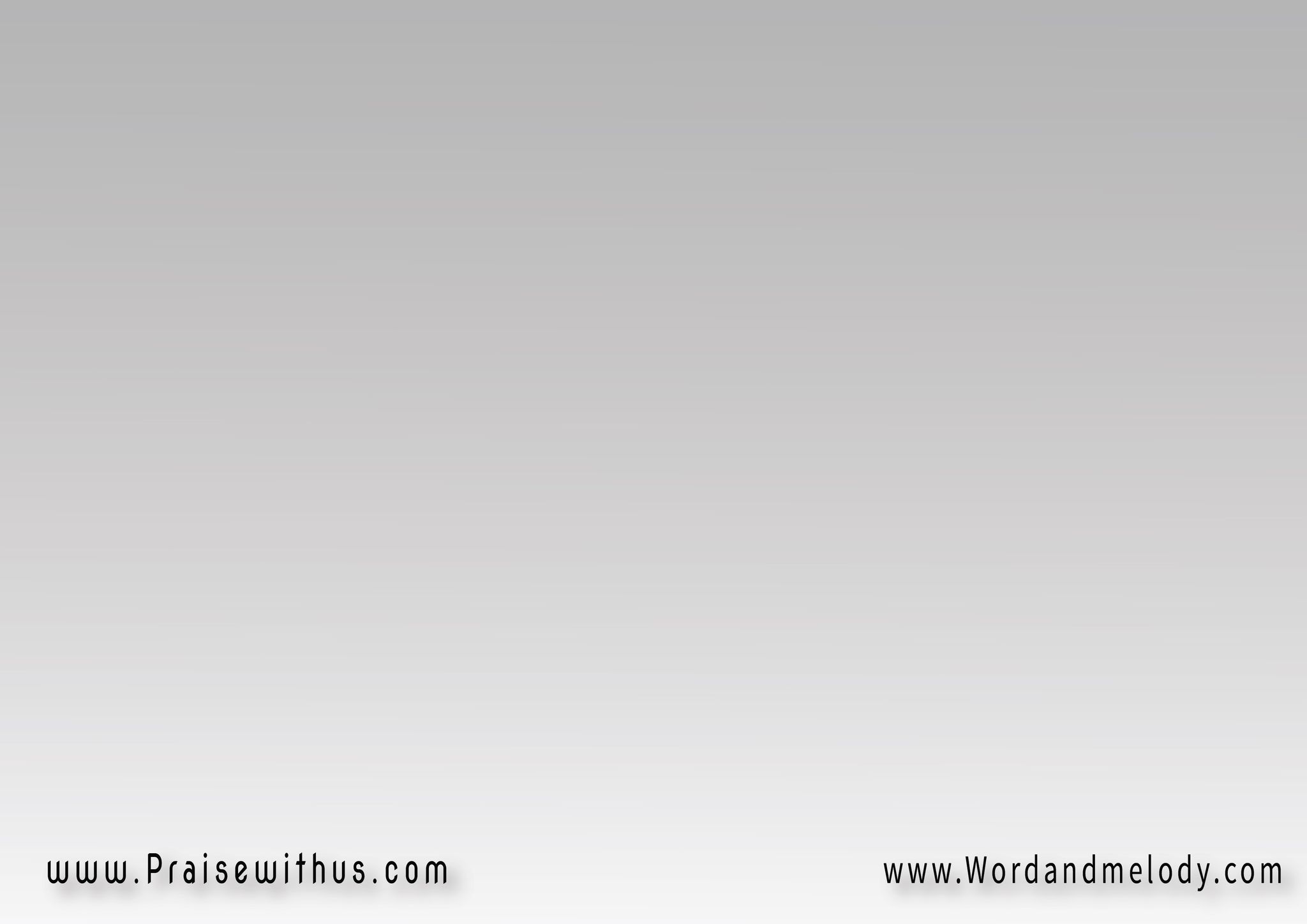 القرار:
أعلن ذاتك ومجدكوتمم لينا وعدكونشوفك في وسطيناودوقنا من شهدك
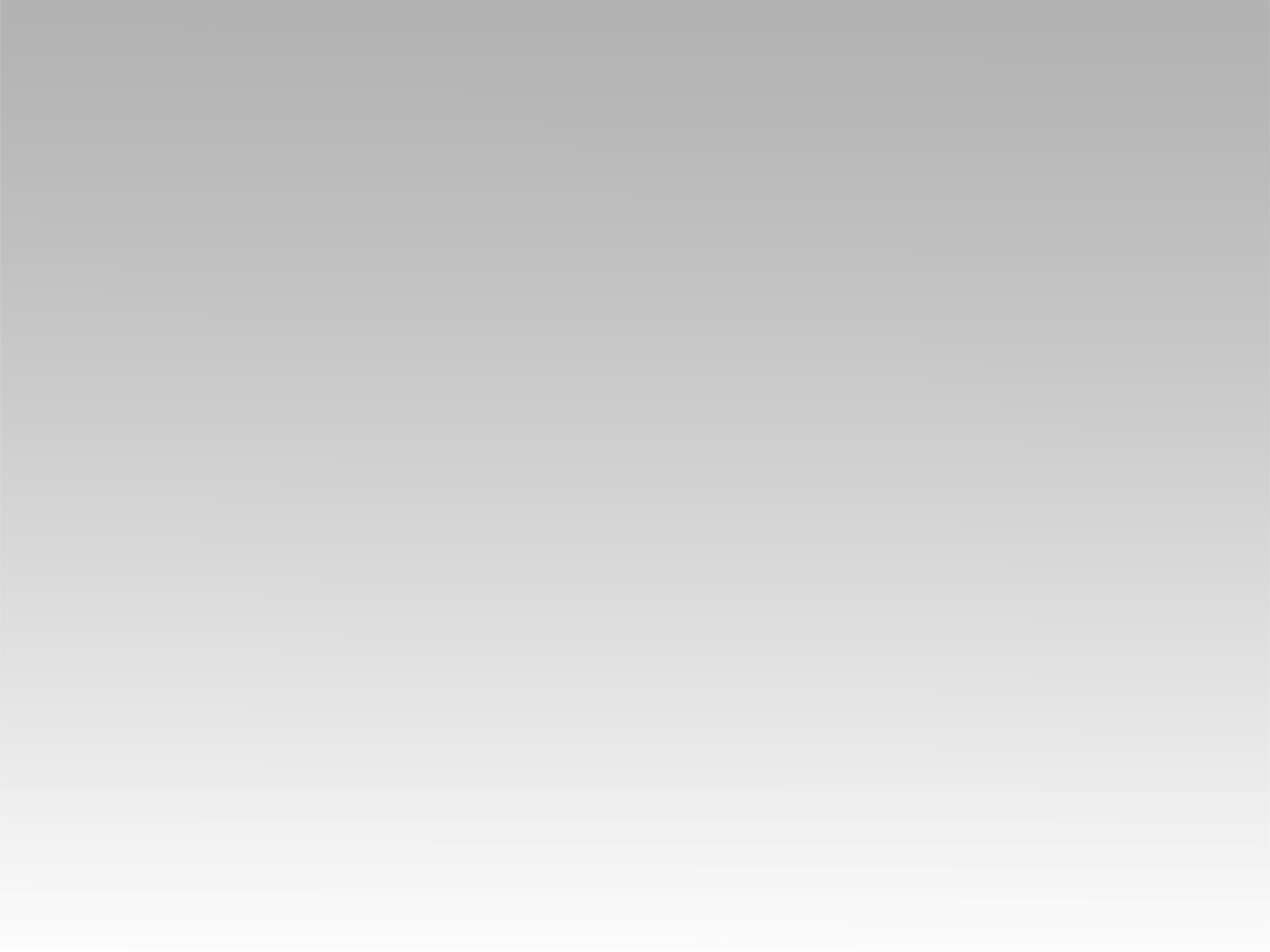 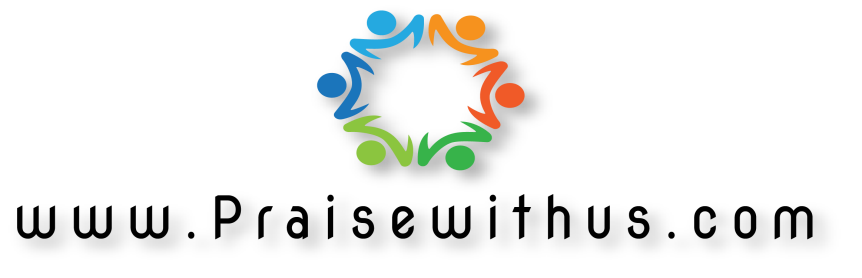